Is everybody going mad?
Changing definitions
of mental health

Professor Ray Miller
Mental health?
What is mental well-being?
What is mentally healthy?
What is mental distress?
What is a mental disorder?
What is ‘normal’?
What is ‘abnormal’?
What requires treatment?
What requires a different approach?
Is everybody going mad? - Prof. Ray Miller
2
Scottish Health Surveys
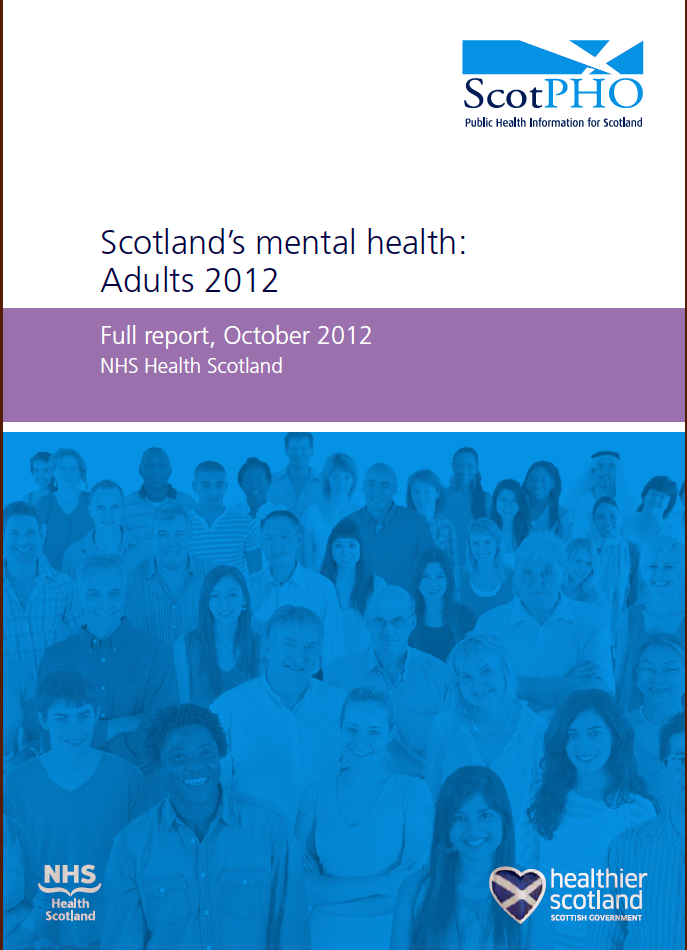 (http://www.scotland.gov.uk/Topics/Statistics/Browse/Health/scottish-health-survey/Publications)
(http://www.scotpho.org.uk/publications/reports-and-papers/887-scotlands-mental-health-adults-2012)
Is everybody going mad? - Prof. Ray Miller
3
WEMWBS(http://www.healthscotland.com/documents/1467.aspx)
Is everybody going mad? - Prof. Ray Miller
4
The good news
Well-being: Scores from 14 (poor) to 70 (good)
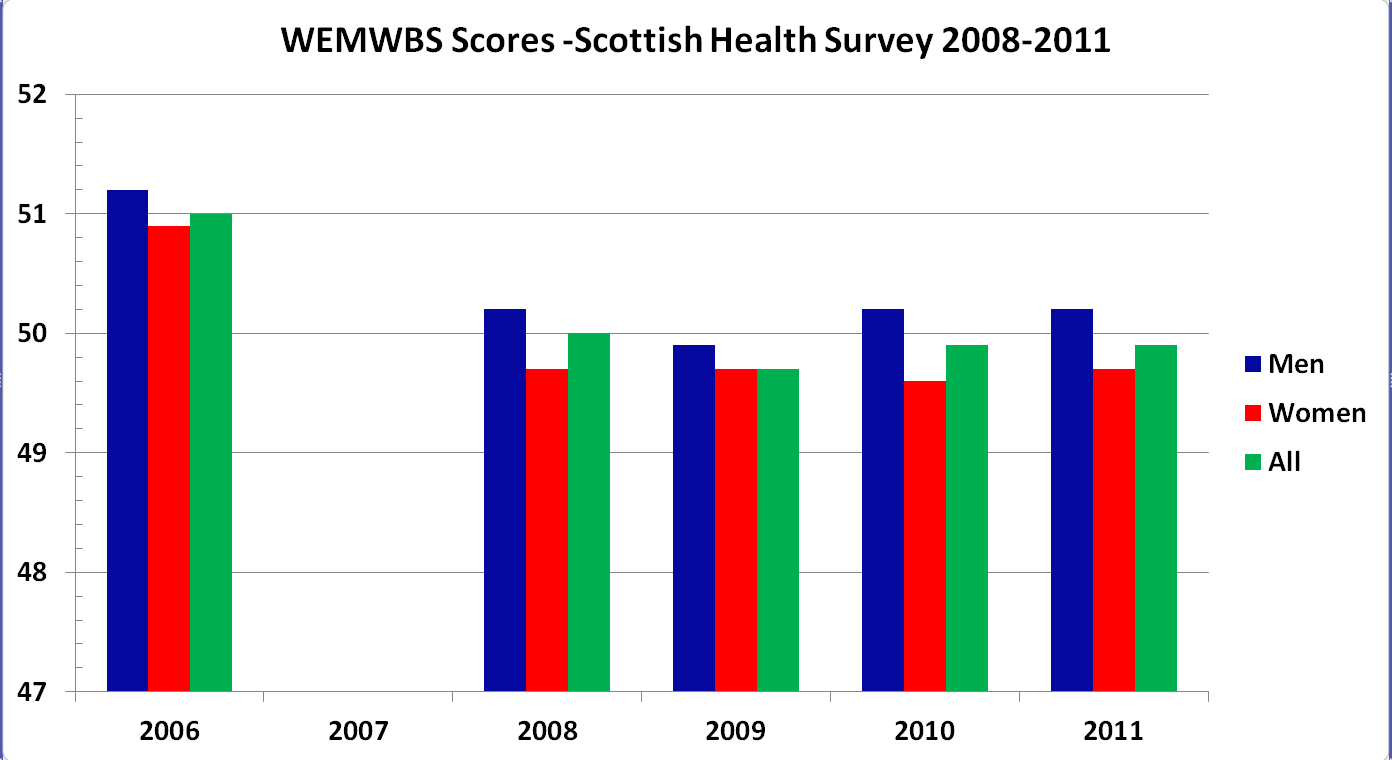 Mean % Well-being: 2008-2011
Men 64.5%, Women 63.7%,  All 64%
Is everybody going mad? - Prof. Ray Miller
5
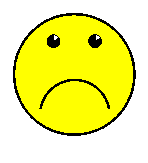 Government Target
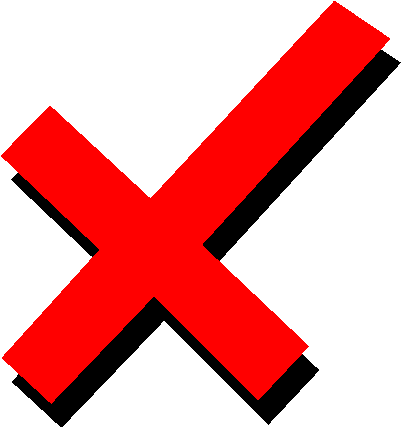 National Indicator

Increase the average score of adults on the Warwick-Edinburgh Mental Wellbeing Scale by 2011.

(National Performance Framework, 2007)
Is everybody going mad? - Prof. Ray Miller
6
More good news
Depression and Anxiety
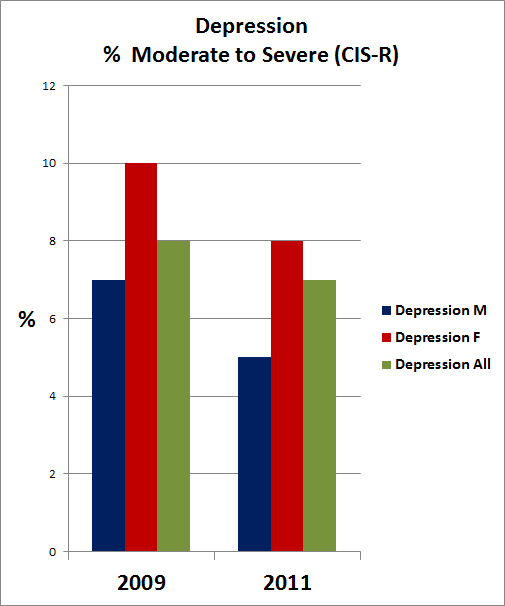 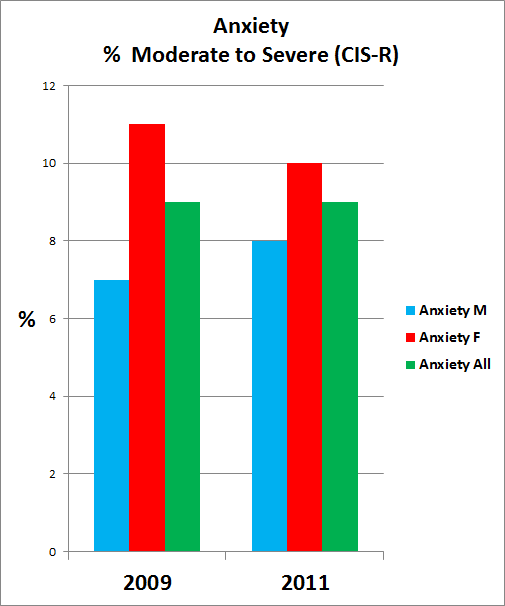 Is everybody going mad? - Prof. Ray Miller
7
Historically good news
General Health Questionnaire (GHQ-12)
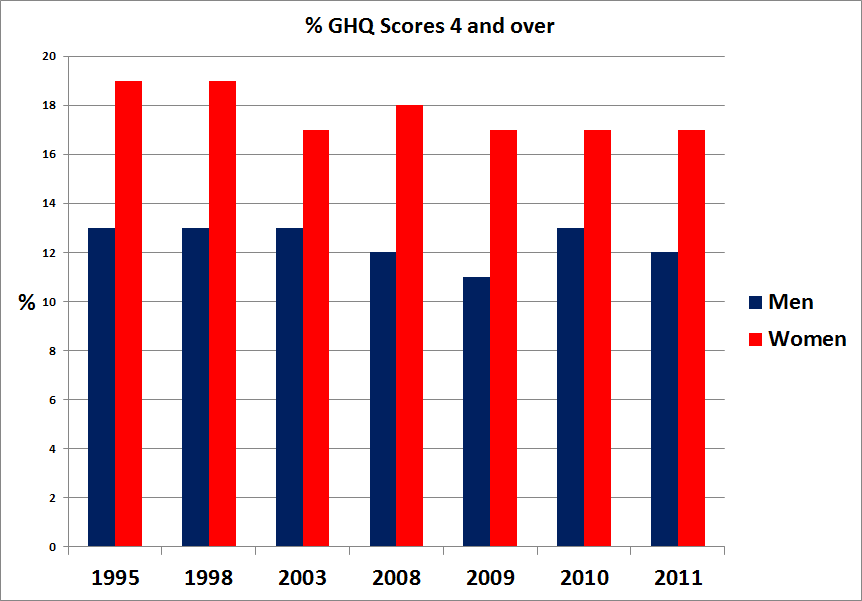 Is everybody going mad? - Prof. Ray Miller
8
Historical Need (or Demand?)
Prescribed Anxiolitics and Antidepressants
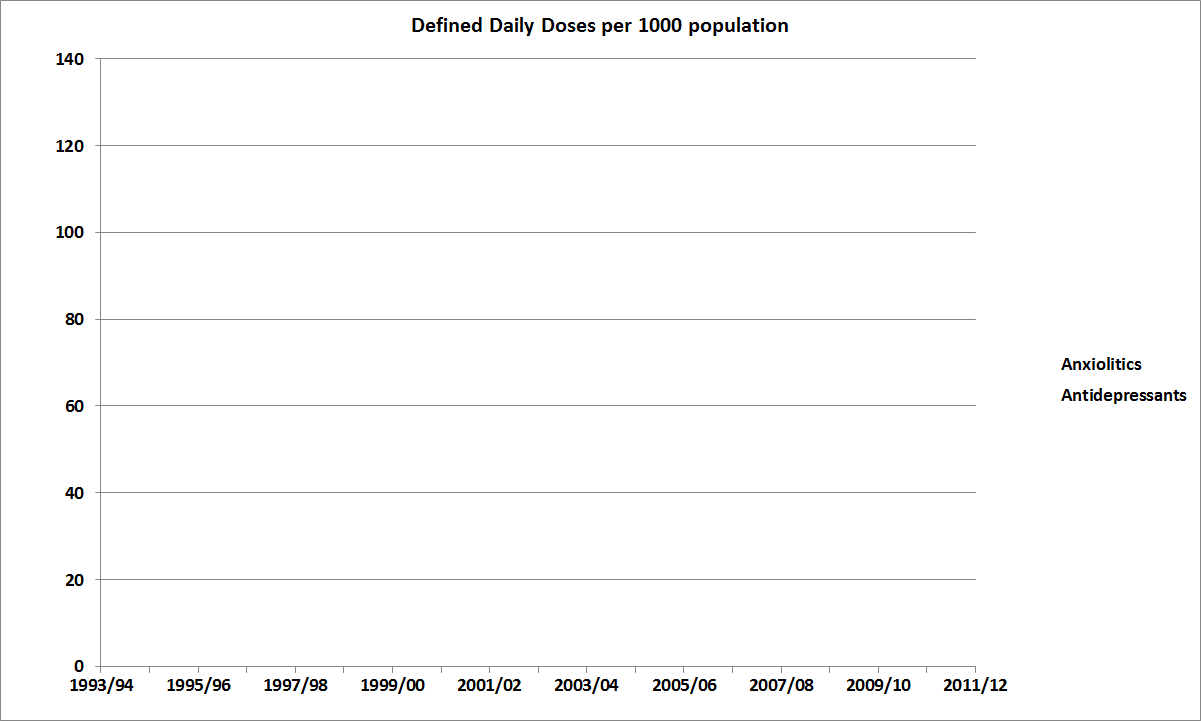 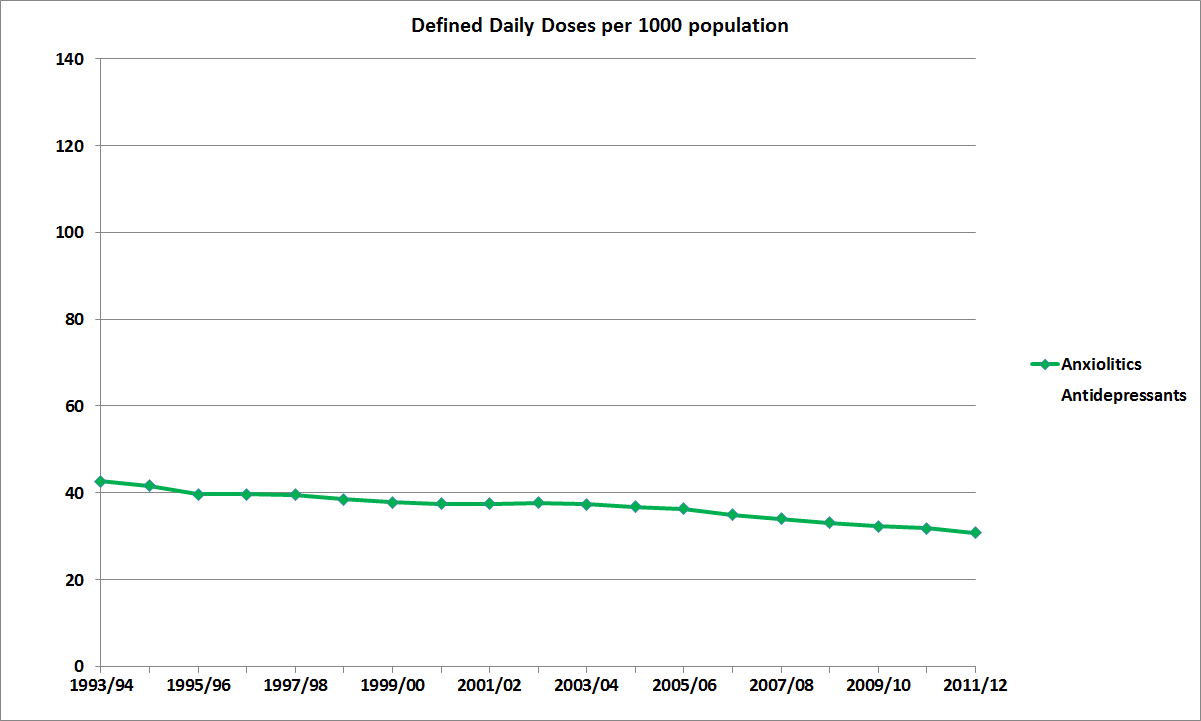 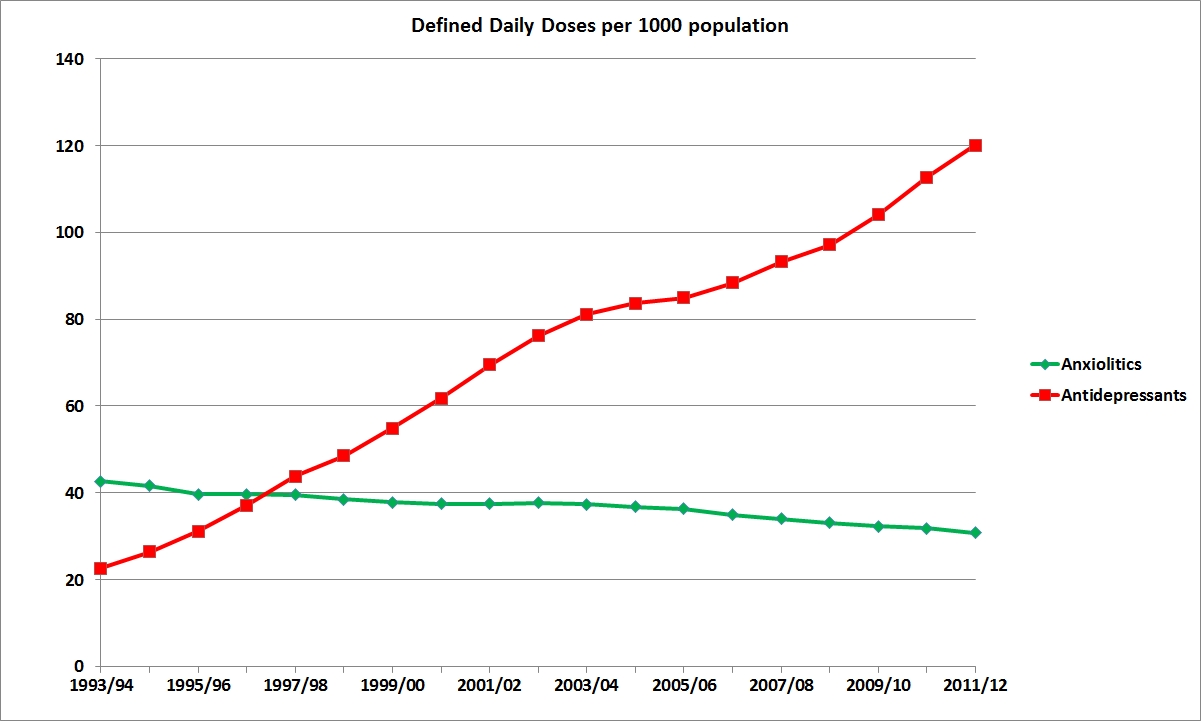 Is everybody going mad? - Prof. Ray Miller
9
Growing Need (or Demand?)(Scottish Population in 2011 = 5,254,800)
Patients by Gender – Hypnotics and Anxiolytics	Financial Year 	Total 		Male 		Female 	
	2009/10 		350,377 		126,341		224,016
	2010/11 		358,588 		129,294		229,294
	2011/12 		363,823 		131,659		232,164

That’s 1 in 14 of the population!

Patients by Gender – Antidepressants	Financial Year 	Total 		Male 		Female 	         	2009/10 		633,791 		204,119 		429,672 	
	2010/11 		675,948 		219,071 		456,877 	
	2011/12 		718,330  	234,899 		483,431 	
 That’s 1 in 7 of the population!


(Prescribing & Medicines: Medicines for Mental Health, A National Statistics Publication for Scotland, Sept 2012)
Is everybody going mad? - Prof. Ray Miller
10
Historical Need (or Demand?)
Prescribed Antipsychotics and ADHD
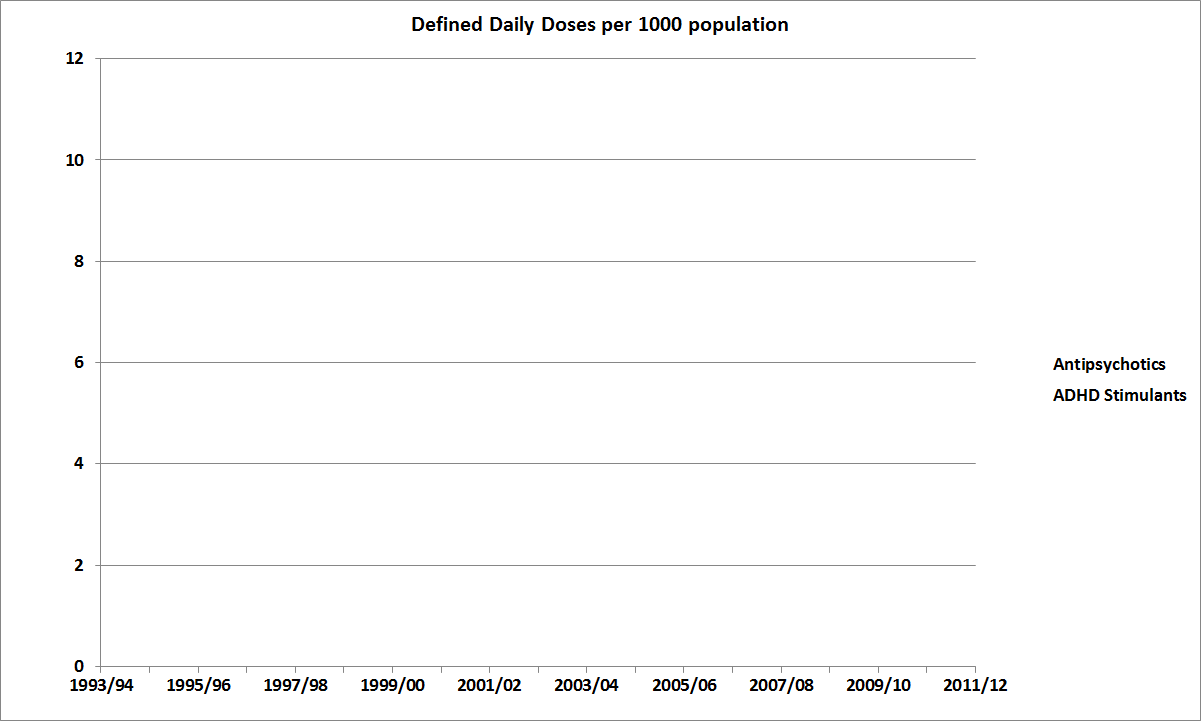 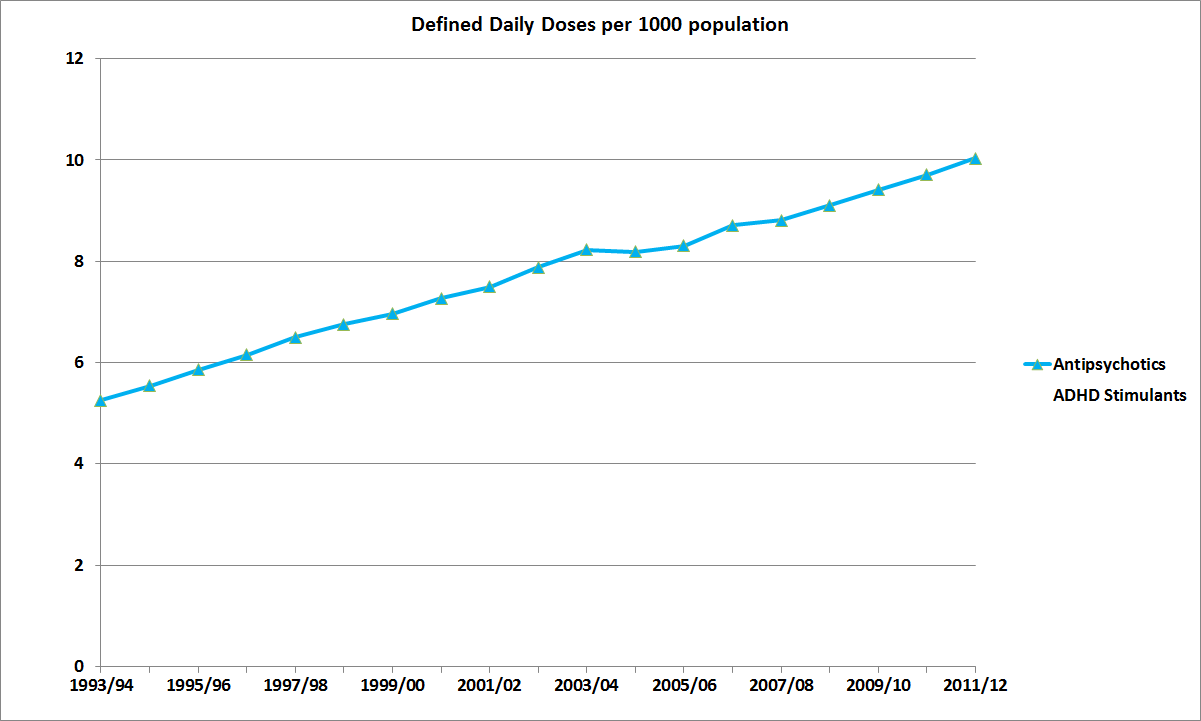 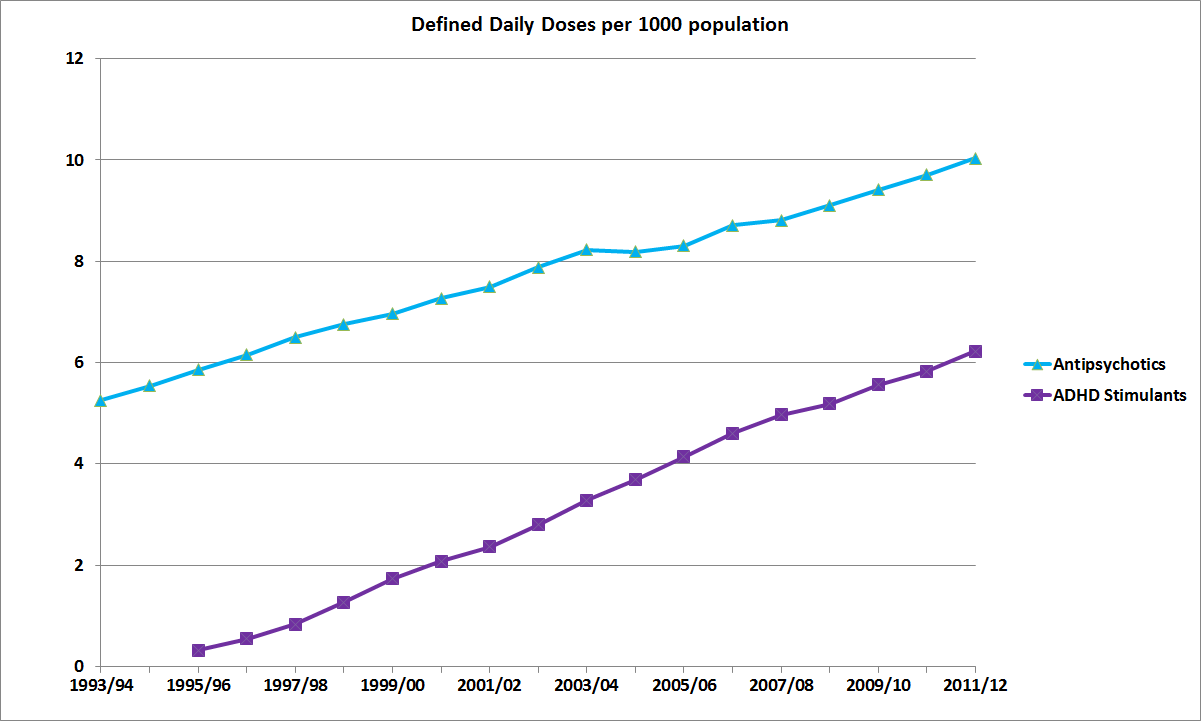 Is everybody going mad? - Prof. Ray Miller
11
Growing Need (or Demand?)(Scottish Population in 2011 = 5,254,800)
Patients by Gender – Psychoses and Related Disorders
	Financial Year 	Total 		Male 		Female 	
	2009/10 		72,811 		32,937 		39,874 	
	2010/11 		75,770 		34,513 		41,257 	
	2011/12 		78,471 		35,879 		42,592

That’s 1 in 67 of the population!

Patients by Gender – Attention Deficit Hyperactivity Disorder (ADHD)	Financial Year 	Total 		Male 		Female 	
	2009/10 		6,711 		5,500 		1,211 	
	2010/11 		7,138 		5,860 		1,278
	2011/12 		7,511 		6,103 		1,408
That’s 1 in 700 of the population!
(or 1 in 122 of children under 16!)

(Prescribing & Medicines: Medicines for Mental Health, A National Statistics Publication for Scotland, Sept 2012)
Is everybody going mad? - Prof. Ray Miller
12
Demand for Psychology
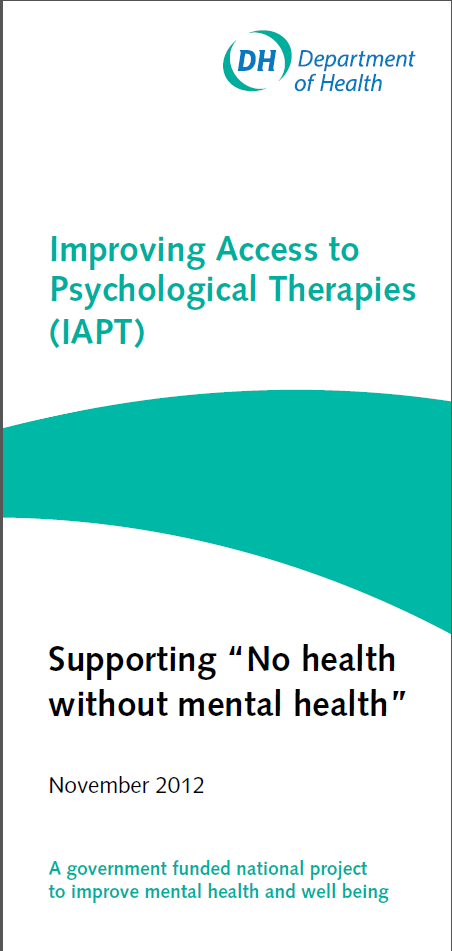 England: “Improving Access to Psychological Therapies”
Scotland: “The Matrix”
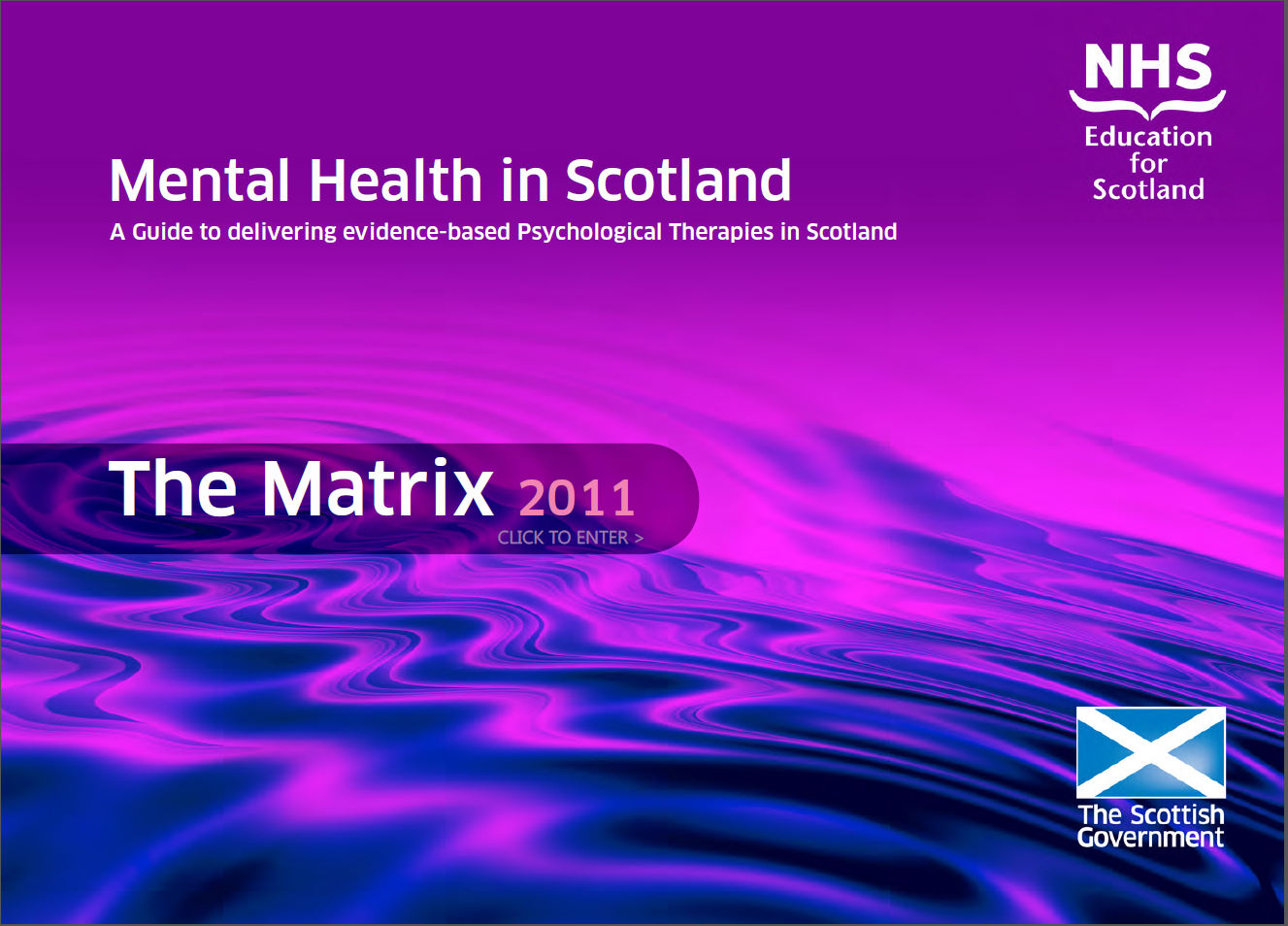 Is everybody going mad? - Prof. Ray Miller
13
Psychologist Numbers(http://www.isdscotland.org/Health-Topics/Workforce/Psychology/)
Is everybody going mad? - Prof. Ray Miller
14
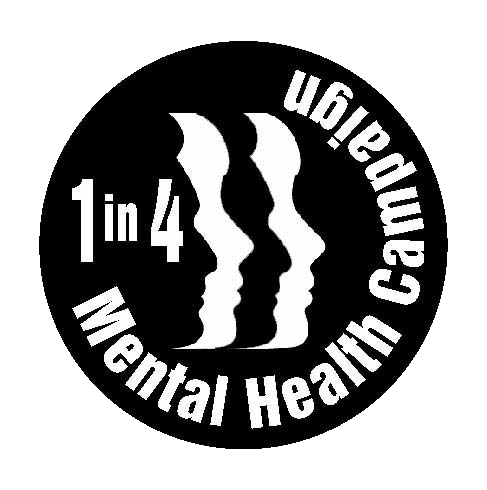 Europe
Mental illness is one of the top public health challenges in Europe as measured by prevalence, burden of disease and disability.
Across Europe, neuropsychiatric disorders are the second largest contributor to the burden of disease  accounting for 19% of the total.
Mental disorders are by far the most significant of the chronic conditions affecting the population of Europe, accounting for just under 40% of all years lived with disability.
The prevalence of mental disorders does not appear to be changing significantly over time, though more people are accessing treatment and support… 
(Mental Health Strategy for Scotland: 2012-2015)
Is everybody going mad? - Prof. Ray Miller
15
Depression and Anxiety
“Common mental health problems refer to those symptoms which can be regarded as extreme forms of ‘normal’ emotional experiences such as depression and anxiety. These problems are common in the population. For example, an estimated 1 in 5 of the population of Scotland will experience depression at some point in their lives and the World Health Organization (WHO) predicts that depression will soon be the second biggest cause of illness worldwide. Those experiencing depression or anxiety often experience physical symptoms.”

(Towards a Mentally Flourishing Scotland, 2009)
Is everybody going mad? - Prof. Ray Miller
16
Scotland Aims
Commitment 4: We will increase the availability of evidence-based psychological therapies for all age groups in a range of settings and through a range of providers. 

Target 1: Reduce the annual rate of increase of defined daily dose per capita of anti-depressants to zero by 2009/10.

(Delivering for Mental Health, 2006)
Is everybody going mad? - Prof. Ray Miller
17
Target met?
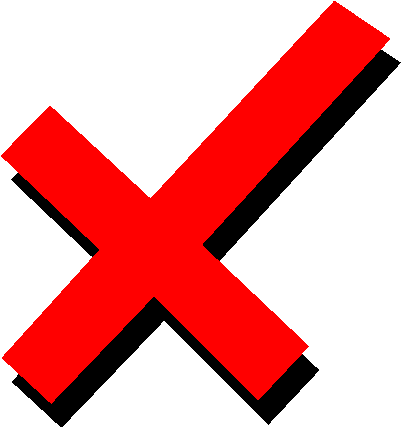 Antidepressant prescribing
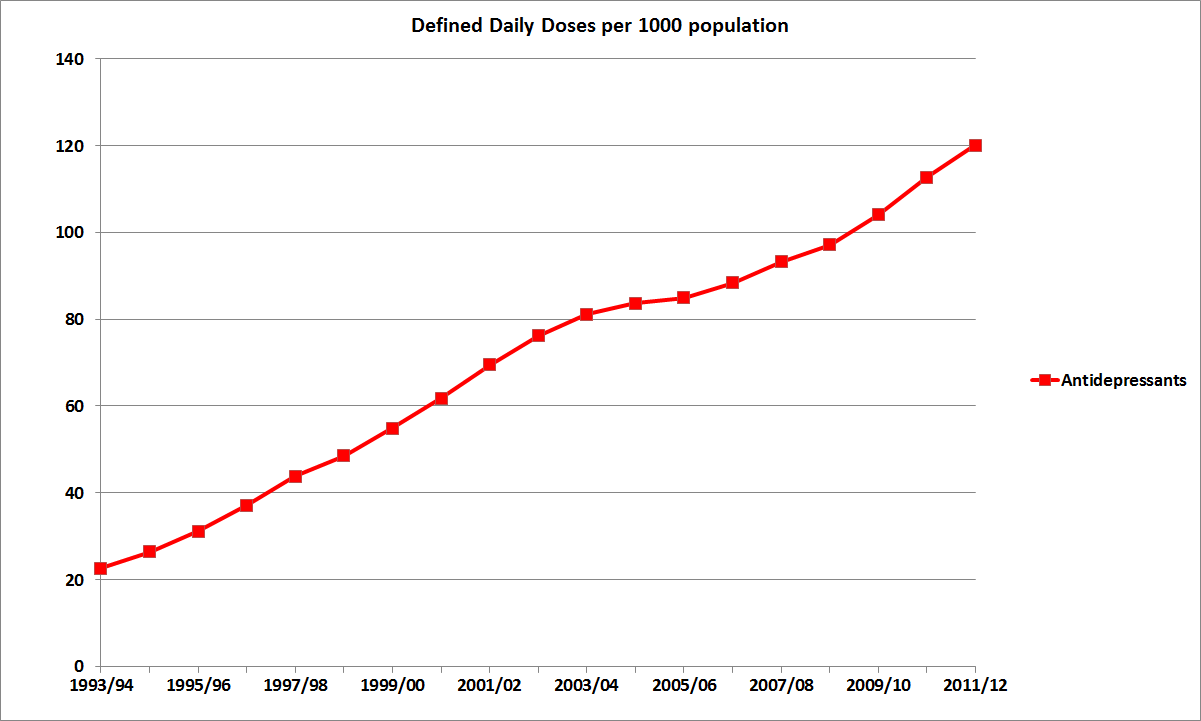 Is everybody going mad? - Prof. Ray Miller
18
The Role of Psychology
Commitment 4: We will increase the availability of evidence-based psychological therapies for all age groups in a range of settings and through a range of providers. 
(Delivering for Mental Health, 2006)

Commitment 13: We will continue our work to deliver faster access to psychological therapies. By December 2014 the standard for referral to the commencement of treatment will be a maximum of 18 weeks, irrespective of age, illness or therapy. 
(Mental Health Strategy for Scotland: 2012-2015)
Barefoot in the Head – Prof. Ray Miller 2013
Is everybody going mad?
“The (dramatic) increase in antidepressant prescribing in Scotland is due to a complex range of linked factors including: success of campaigns to raise awareness of depression; social deprivation and breakdown of traditional social structures; perceived safety of newer antidepressants such as selective serotonin reuptake inhibitors (SSRIs); medicalization of unhappiness driven by drug companies and GPs need ‘to do something’ for patients…”

(Scottish Executive Health Department, Chief Scientist Office, 2007)
Is everybody going mad? - Prof. Ray Miller
20
Definitions of Deprivation
Material deprivation, which reflects the access people have to material goods and resources. Access to these goods and resources enables people to play the roles, participate in relationships and follow the customary behaviour which is expected of them by virtue of their membership in society.

Social deprivation has been separately distinguished as relating to people’s roles and relationships, membership and social contacts in society.

Multiple deprivation relates to the occurrence of several forms of deprivation concurrently, such as low income, poor housing, and unemployment. This can be particularly stressful for families.
Is everybody going mad? - Prof. Ray Miller
21
Scottish Index of Multiple Deprivation (SIMD)
Identifies small area concentrations of multiple deprivation across all of Scotland in a consistent way across the following domains: 
Income Domain
Employment Domain 
Health Domain
Education Domain 
Housing Domain 
Access Domain
Crime Domain 

(http://www.scotland.gov.uk/Topics/Statistics/SIMD)
Is everybody going mad? - Prof. Ray Miller
22
Deprivation?
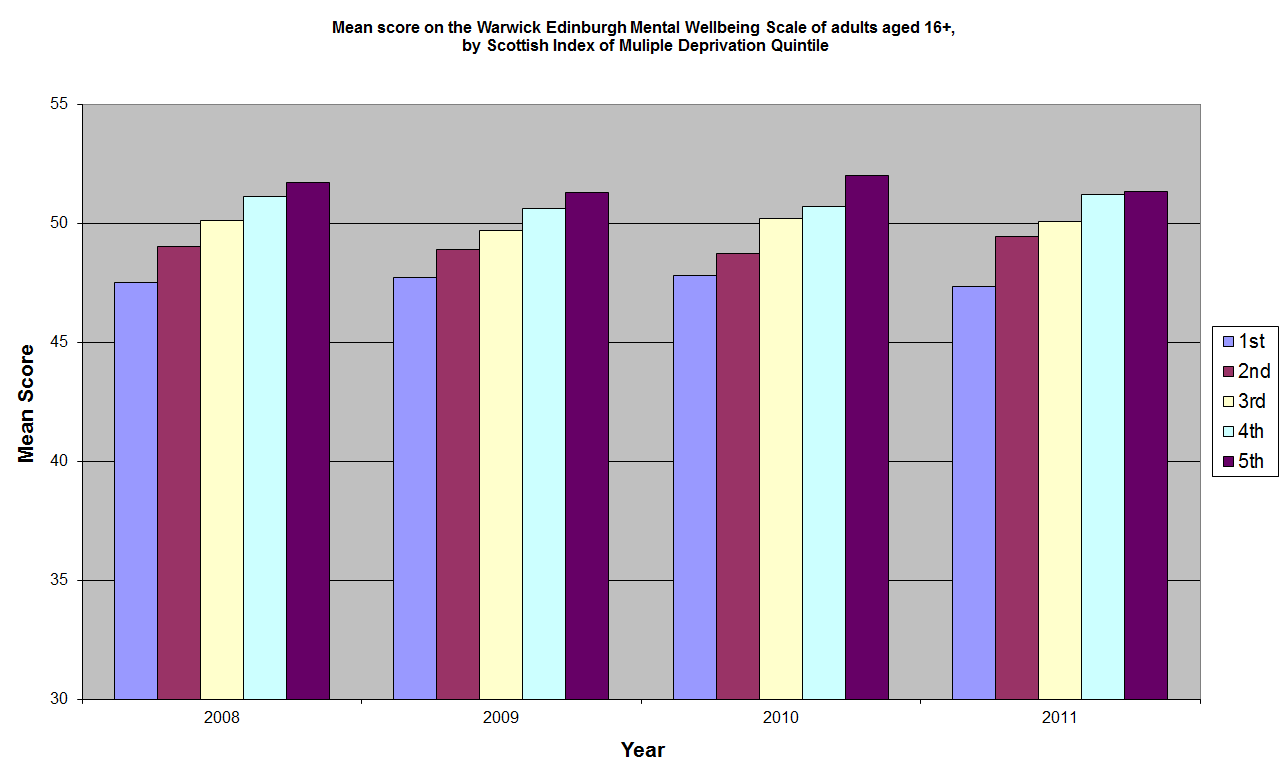 Is everybody going mad? - Prof. Ray Miller
23
Medicalization of Distress
Influence of the Diagnostic and Statistical Manual for Mental Disorders (DSM)
Produced by the American Psychiatric Association (APA)
5th Edition due out in May
Criticised for poor evidence basis for diagnoses and strong pressure from health insurance and drug companies (and patients like labels too!)
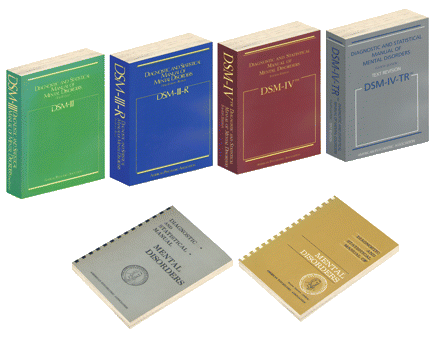 Is everybody going mad? - Prof. Ray Miller
24
DSM-V
Previously, a person who had recently lost a loved one and was suffering low moods would be seen as experiencing normal bereavement. DSM-V criteria ignore the death, look only at the symptoms, and diagnose a depressive illness.

Other examples of diagnoses cited by experts as problematic include “premenstrual dysphoric disorder”, “internet addiction disorder” and “mild neurocognitive disorder” 

“Oppositional defiant disorder” - a condition in which a child “actively defies or refuses to comply with adults' requests or rules” and “performs deliberate actions to annoy others”.

That basically means children who say 'no' to their parents more than once a week for six months. On that criteria, many of us would have to say our children have a mental disorder.
Is everybody going mad? - Prof. Ray Miller
25
BPS      Objections
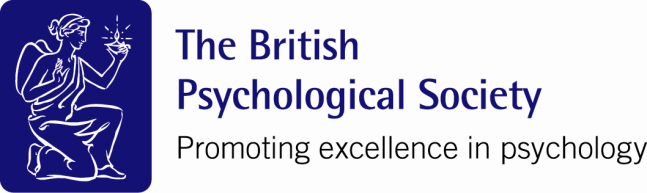 A major concern … is that the proposed revisions include lowering diagnostic thresholds across a range of disorders. It is feared that this could lead to medical explanations being applied to normal experiences, and also to the unnecessary use of potentially harmful interventions.

The Society shares concerns about any unsubstantiated shift in emphasis towards biological factors and in particular the entirely unjustified assertion that all mental disorders represent some form of biological dysfunction.
Is everybody going mad? - Prof. Ray Miller
26
Diminished responsibility?
“GPs need ‘to do something’ for patients”
Increasing expectations of ‘happiness’ as opposed to contentment or well-being
Increasing expectations of entitlement
Increasing reliance on ‘medical’ explanations and interventions
Part of the problem, not the solution
Reduced self reliance and resilience
Is everybody going mad? - Prof. Ray Miller
27
Other – Self Attributions
Other – if the other person is struggling or failing and engaging in poorly adaptive health, mental health or social behaviours then it is because of basic flaws in their character and personality.

Self – if I am struggling or failing it is because of my poor circumstances, deprived upbringing, genetic deficits, economic disadvantage or just the fact that life is sometimes very unfair.
Is everybody going mad? - Prof. Ray Miller
28
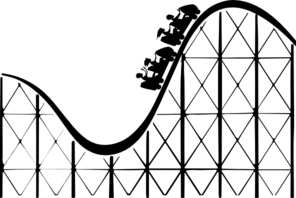 What is normal?
Life doesn’t always go smoothly. There are times when we all have to face difficulties, distress and pain; both physical and emotional. That’s normal. 

	But as Winston Churchill once said: 
	“If you are going through Hell, keep going.” 
	There will be another side where you can come out and move on. 

	The philosopher Friedrich Nietzsche said: 
	“That which does not kill us makes us stronger.” 
	If we learn from our experiences, we come out better able to deal with future problems.

	Sometimes adversity is the stimulus for positive change.
Is everybody going mad? - Prof. Ray Miller
29
Positive Psychology
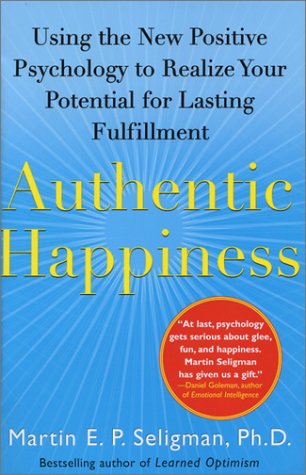 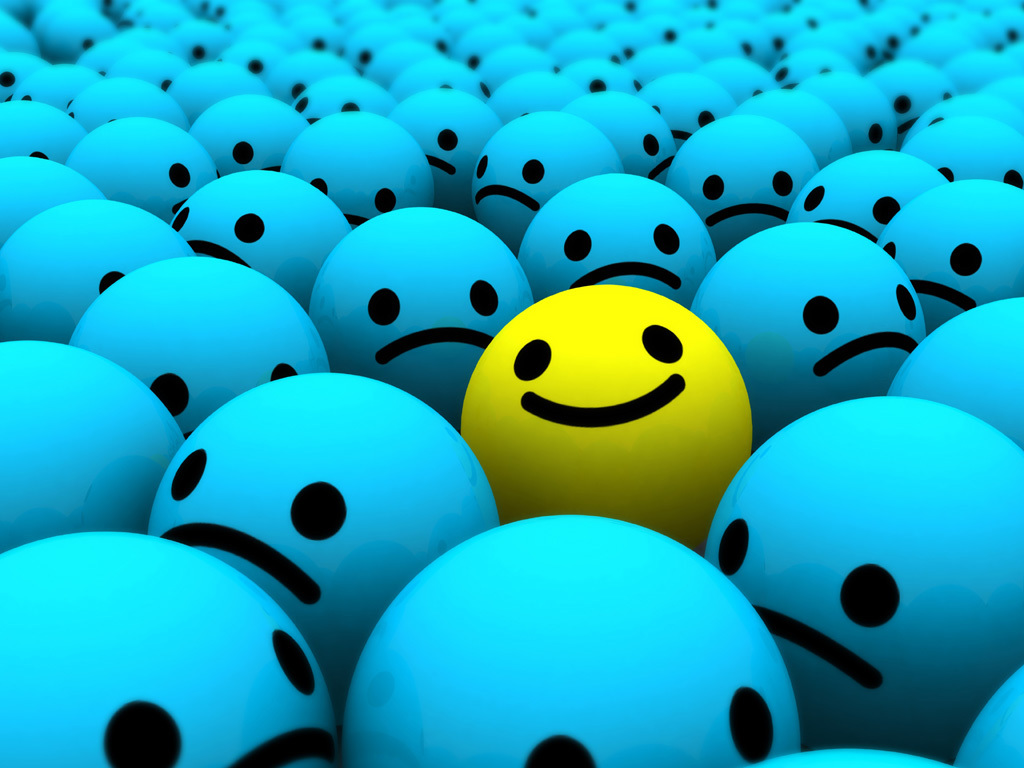 Positive psychology is a recent branch of psychology whose purpose was summed up in 1998 by Martin Seligman and Mihaly Csikszentmihalyi: 

"We believe that a psychology of positive human functioning will arise, which achieves a scientific understanding and effective interventions to build thriving in individuals, families, and communities.“

(www.authentichappiness.org)
Is everybody going mad? - Prof. Ray Miller
30
[Speaker Notes: Me-high Cheek-sent-me-high]
Action for Happiness(http://www.actionforhappiness.org)
Is everybody going mad? - Prof. Ray Miller
31
(June, 2011)
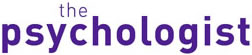 project. Former BPS President Ray Miller,
for example, said: ‘While everyone seems
to be claiming a right to happiness, I want
to defend the right to be bloody
miserable. If people are seriously led to
believe that happiness is a continuously
attainable state, then they are being
misled. Unhappiness becomes pathology
and people feel cheated and deprived.
They seek a “cure” and believe “someone
should do something” to alleviate their
suffering. But unhappiness is a natural
reaction to some sets of circumstances.
Like a pendulum, we will always swing
between the two states with dynamic
fluctuation only ending when the clock
stops. In a more balanced way, we should
perhaps be aiming for contentment.’
Is everybody going mad? - Prof. Ray Miller
32
Build on what’s good
Positive Psychology has three central concerns: positive emotions, positive individual traits, and positive institutions.

Positive emotions: contentment with the past, happiness in the present, and hope for the future. 

Positive individual traits: strengths and virtues, such as the capacity for love and work, courage, compassion, resilience, creativity, curiosity, integrity, self-knowledge, moderation, self-control, and wisdom. 

Positive institutions: strengths that foster better communities, such as justice, responsibility, civility, parenting, nurturance, work ethic, leadership, teamwork, purpose, and tolerance.
Is everybody going mad? - Prof. Ray Miller
33
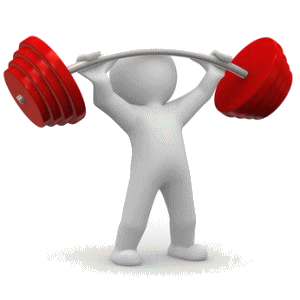 Examples of Strengths
Creativity [originality, ingenuity]
Curiosity [interest, novelty-seeking, openness to experience]
Open-mindedness [ judgment, critical 	thinking]
Love of Learning [education, understanding]
Perspective [wisdom, balance] 
Persistence [perseverance, industriousness]
Integrity [authenticity, honesty] 
Love [caring, empathy]
Is everybody going mad? - Prof. Ray Miller
34
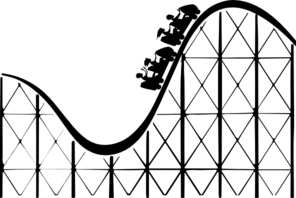 Characteristics of Resilience
Emotional Self Control
Strong Relationships
Genuineness and Self Acceptance
Goal Setting
Belief in Self Efficacy
Perspective
Curiosity
Persistence and flexibility
Humour
Is everybody going mad? - Prof. Ray Miller
35
Well-being dimensions
Hedonic:	immediate sense of pleasure
Eudemonic: 	meaning and purpose
Flow: 		engagement and absorption

Only Eudemonia and Flow are positively correlated with significant improvements in subjective well-being and reductions in experiences of anxiety and depression.
Is everybody going mad? - Prof. Ray Miller
36
Well-being questions
The subjective well-being questions in the UK Annual Population Survey ask:

Overall, how satisfied are you with your life nowadays? (Hedonic)

Overall, to what extent do you feel the things you do in your life are worthwhile? (Eudemonic)

Overall, how happy did you feel yesterday? (State)

Overall, how anxious did you feel yesterday? (State)
Is everybody going mad? - Prof. Ray Miller
37
UK Well-being 2011
Individual well-being measures, United Kingdom
Source: Annual Population Survey, Office for National Statistics, Subjective Well-being , April 2011 to March 2012
(http://www.ons.gov.uk/ons/dcp171766_287415.pdf)
Is everybody going mad? - Prof. Ray Miller
38
Radical change?
From ‘Mental Health’ model of dependence to self-efficacy ‘Mental Fitness’ model
	R		Realistic expectations
	A		Accept responsibility
	D		Develop strengths
	I		Improve mental fitness
	C		Challenge and purpose
	A		Active engagement
	L		Learn resilience
Is everybody going mad? - Prof. Ray Miller
39
A new approach?
“The Scottish Government is continuing to take forward work to offer appropriate and timely access to treatment for depression and anxiety and is committed to a range of approaches that meet the different needs of patients, including increased access to psychological therapies, guided self-help, non-pharmacological interventions and prescription of medication. The voluntary sector also offers a range of counselling services to those requiring help with bereavement, trauma, abuse and relationships.”

(Towards a Mentally Flourishing Scotland, 2010)
Is everybody going mad? - Prof. Ray Miller
40
But Finally…
Are we promoting all psychological distress as ‘abnormal’?
Is this pathologizing everyday life?
Are well-being and resilience health issues or educational and social issues?
What are the consequences of current attitudes?
Are there alternatives?... Or…
Is everybody going mad?
Is everybody going mad? - Prof. Ray Miller
41
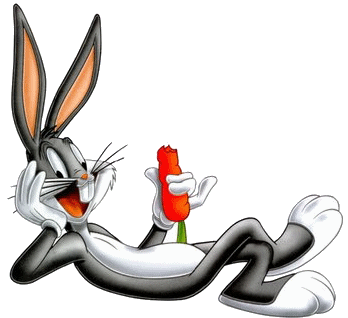 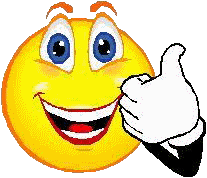 That’s All Folks…
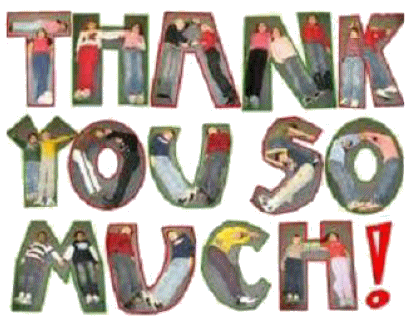 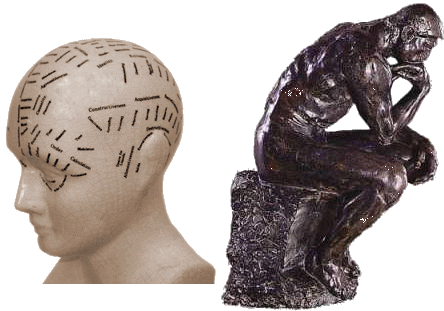 www.Edinburgh-Philosophers.com
Is everybody going mad? - Prof. Ray Miller
42